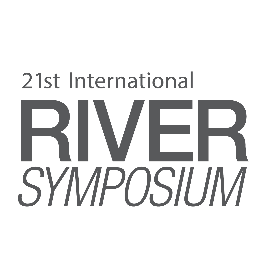 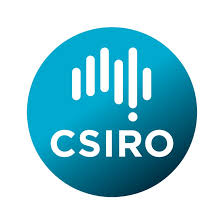 Looking Forward: Exploring Innovation in the Murray-Darling Basin
ASHMITA Sengupta, Tanya Doody, Danial Stratford, Carmel Pollino
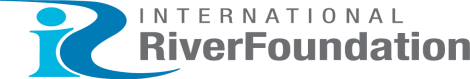 MANAGED BY
SYDNEY, AUSTRALIA |  14 -18 October 2018
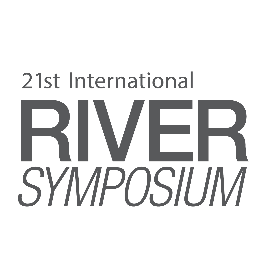 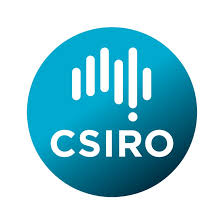 A Hardworking River System
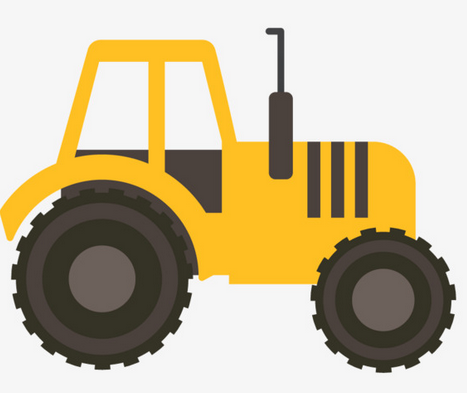 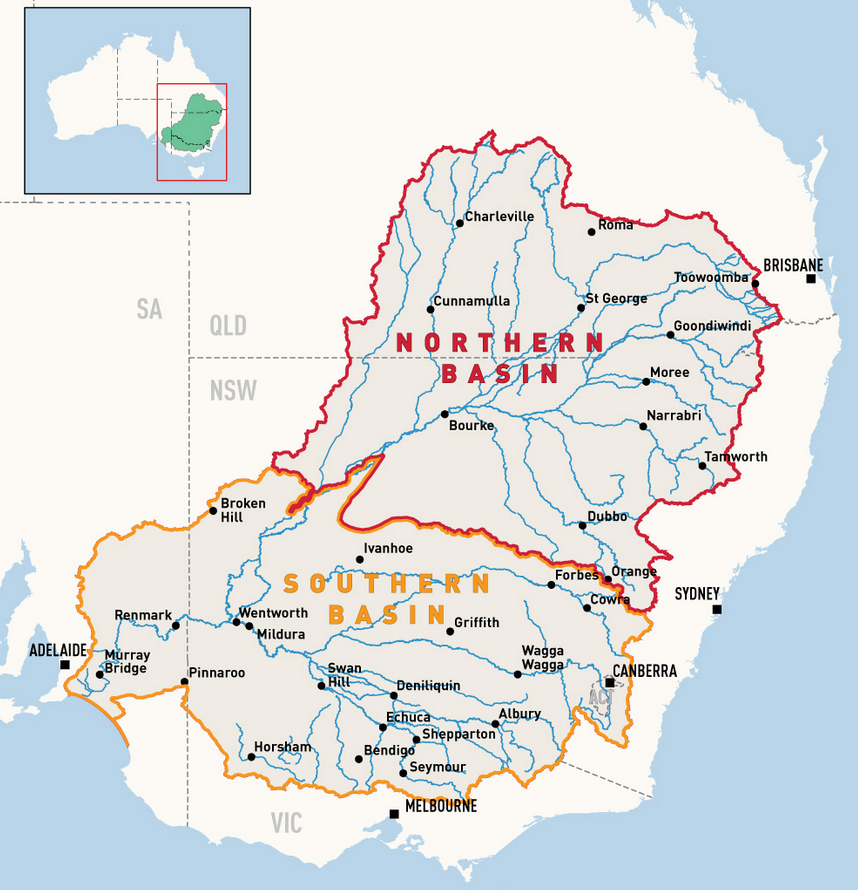 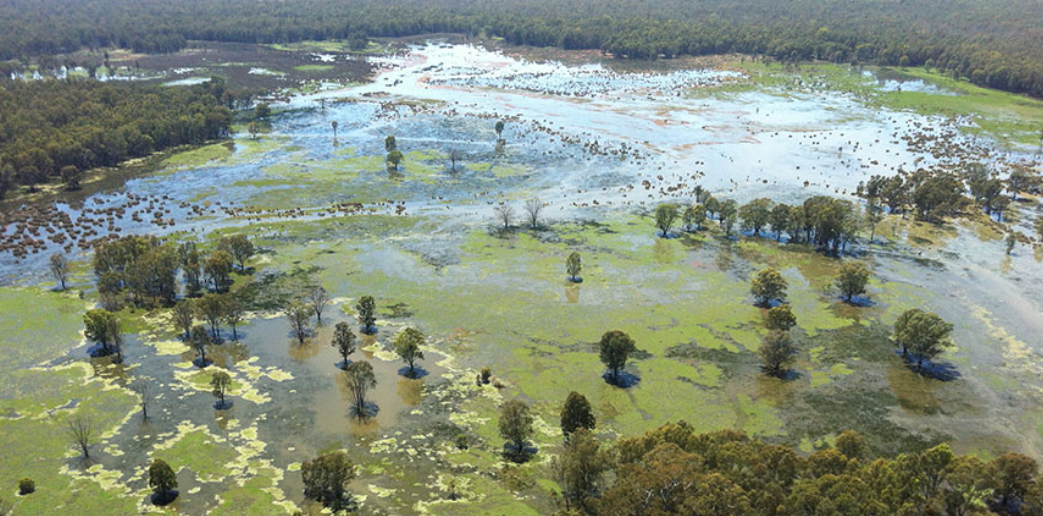 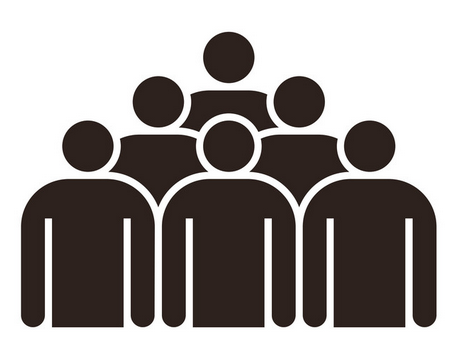 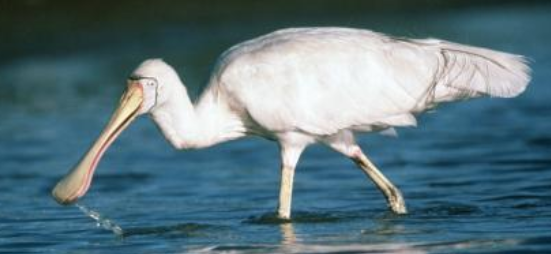 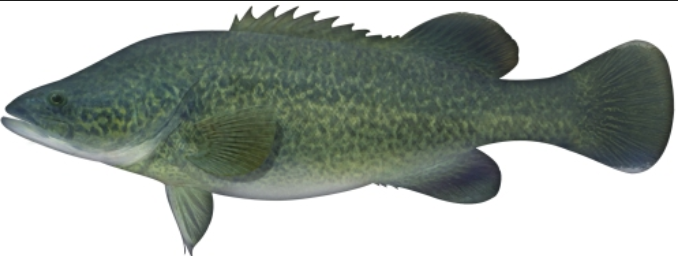 SYDNEY, AUSTRALIA |  14 -18 October 2018
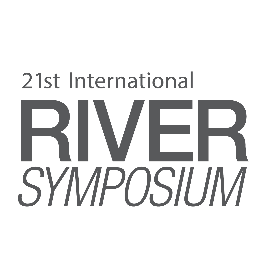 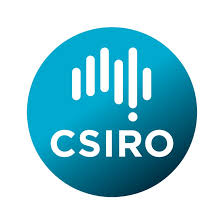 Why Do We Need Innovation
Sharing between States
Transportation
Manage flooding  
Occasional droughts
Salinity
Focus on environment
Implementation 
Periodic reviews
1820s
2003
2012
2026
Basin Plan: 13 Billion dollars
Management in the Murray-Darling Basin
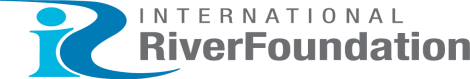 MANAGED BY
SYDNEY, AUSTRALIA |  14 -18 October 2018
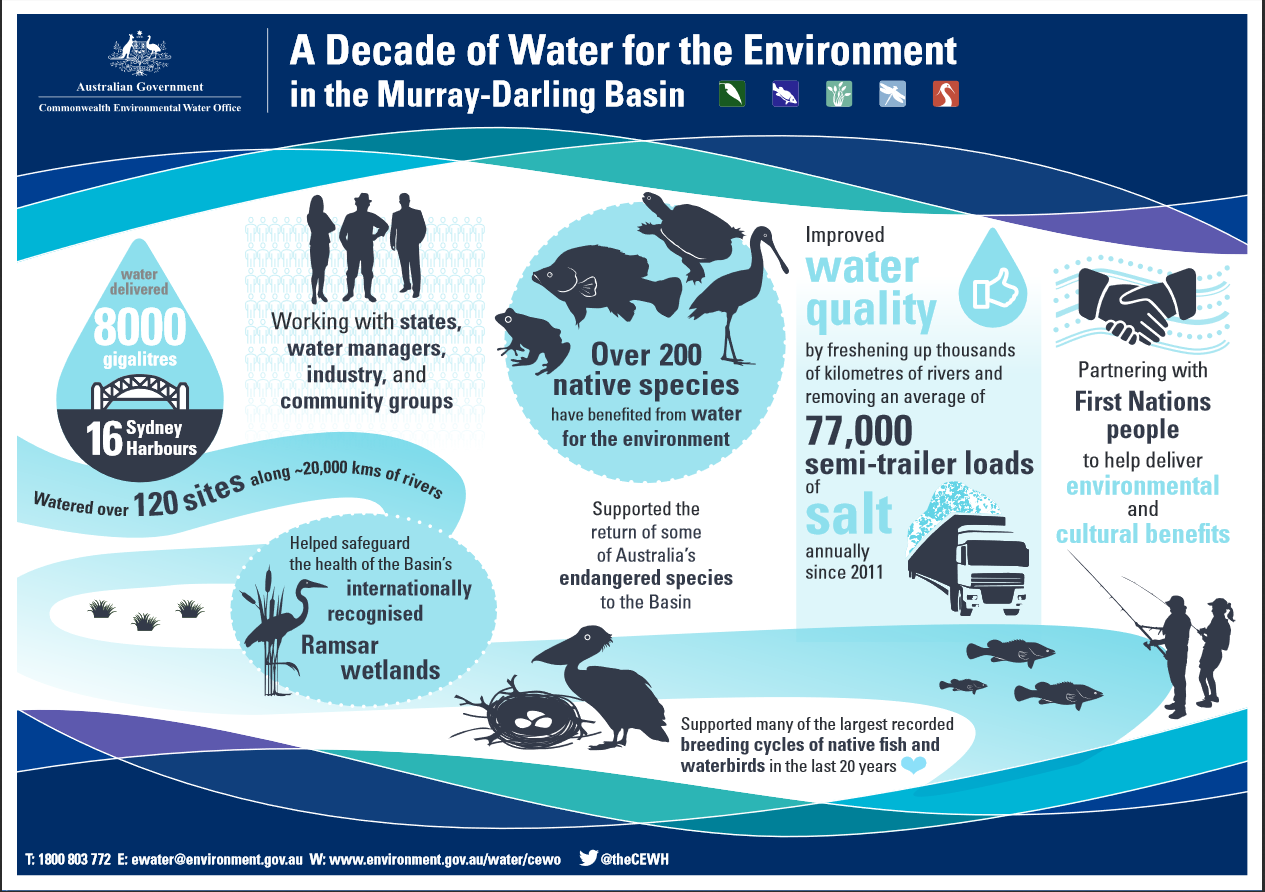 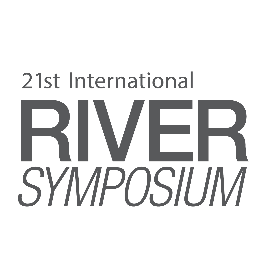 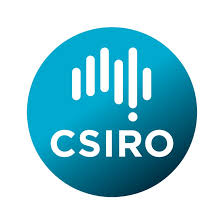 Why Do We Need Innovation
Sharing between States
Transportation
Manage flooding  
Occasional droughts
Salinity
Focus on environment
$$ limited
Next decade is crucial (IPCC)
Limited engagement in certain sectors
Implementation 
Periodic reviews
1820s
2003
2012
2026
Basin Plan: 13 Billion dollars
Management in the Murray-Darling Basin
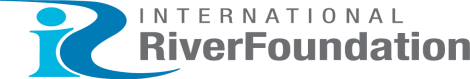 MANAGED BY
SYDNEY, AUSTRALIA |  14 -18 October 2018
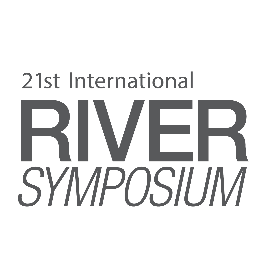 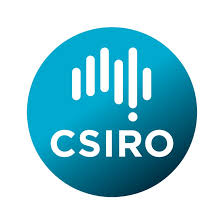 Water market

Sustainable Diversion Limit
Basin Plan
Breakthrough
Innovation
Disruptive
Innovation
Sustaining
Innovation
Basic Research
How well can we define the skills needed?
Early Basin Plan
How well is the problem defined?
Not Well
Well
Not Well
Well
MANAGED BY
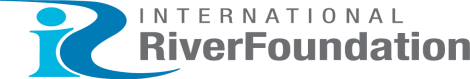 SYDNEY, AUSTRALIA |  14 -18 October 2018
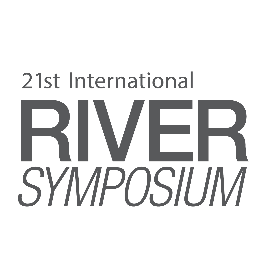 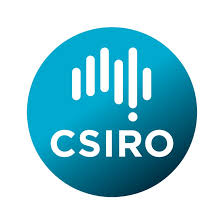 Basic Research
Translating from science to policy
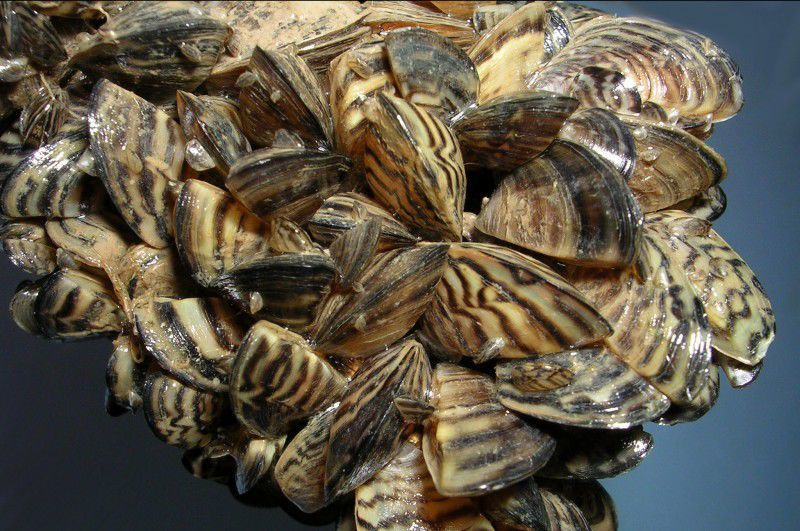 Zebra mussels are invasive

$3.6 Billion US dollar projected clean up
Biobullets
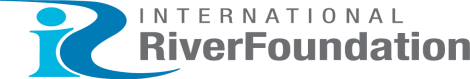 MANAGED BY
SYDNEY, AUSTRALIA |  14 -18 October 2018
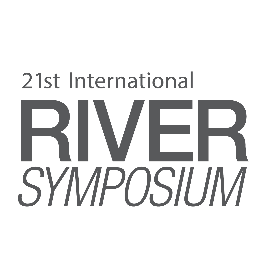 Basic Research
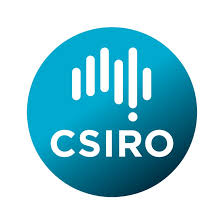 Translating from science to policy
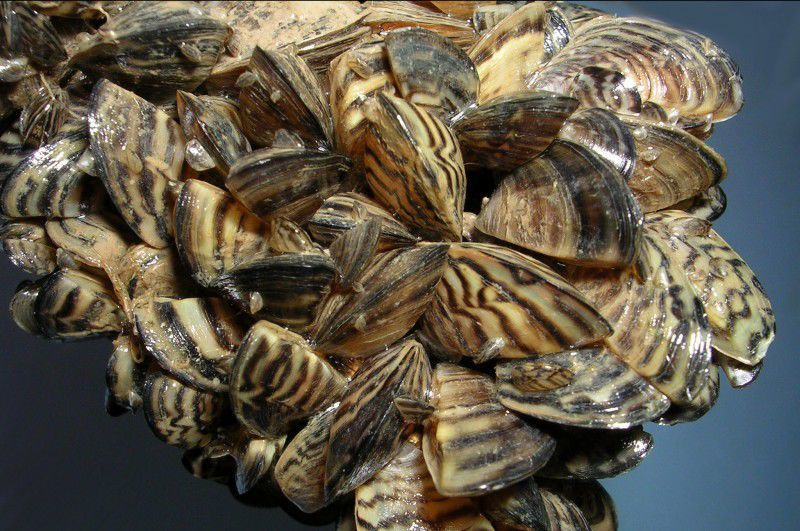 First scientific report in 1981

No policy uptake for a decade

Not translated to other invasive species
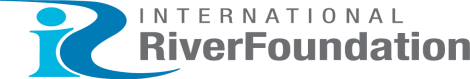 MANAGED BY
SYDNEY, AUSTRALIA |  14 -18 October 2018
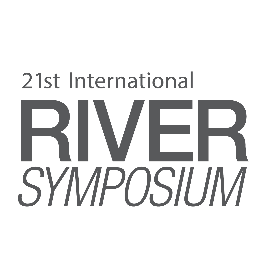 Breakthrough Innovation
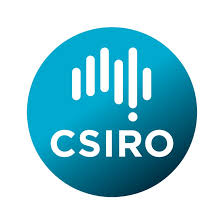 Taking the broader view
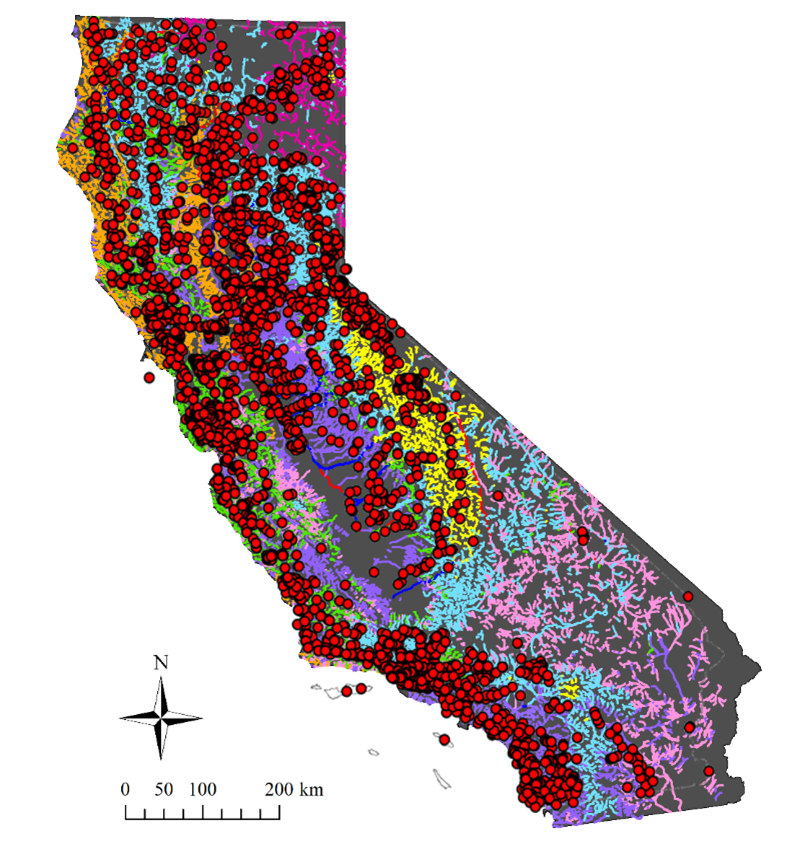 Macroinvertebrate data (California Stream Condition Index) data and flow alteration information to develop regional thresholds for instream flow standards
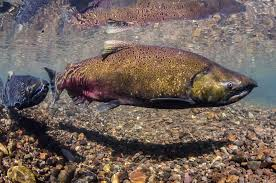 Chinook Salmon
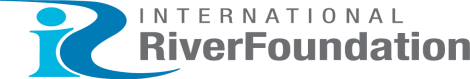 MANAGED BY
SYDNEY, AUSTRALIA |  14 -18 October 2018
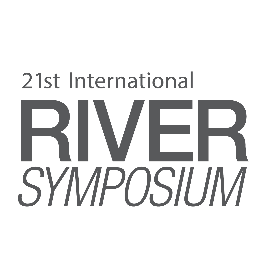 Breakthrough Innovation
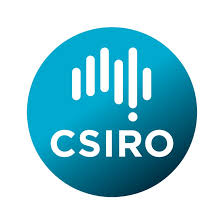 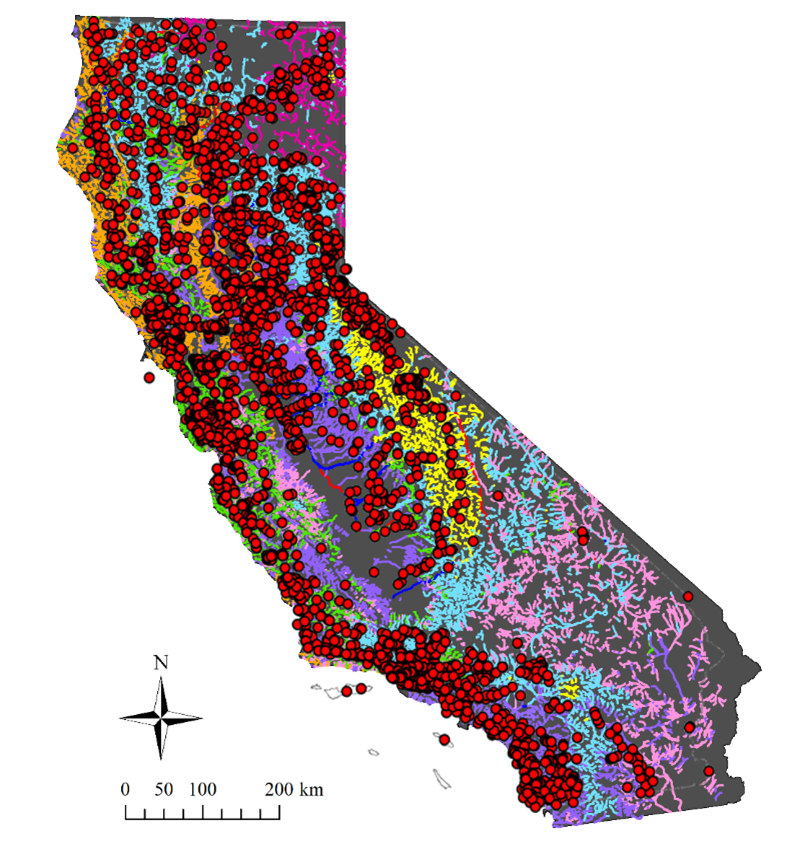 Local
Regional
State
San Diego River Watershed
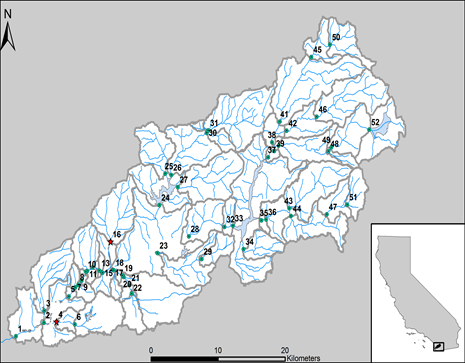 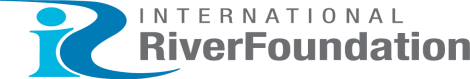 MANAGED BY
SYDNEY, AUSTRALIA |  14 -18 October 2018
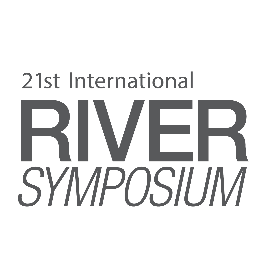 Breakthrough Innovation
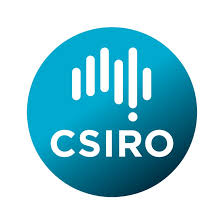 Stakeholder driven management questions

What is the current state of alteration and future changes?  

How can flow–ecology relationships be used to prioritize regions of the watershed into various flow management classes that can inform future planning decisions?

How can flow-ecology relationships be used to inform proposed changes to discharges and stormwater capture practices in the watershed?
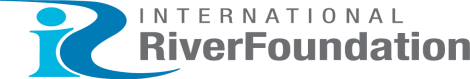 MANAGED BY
SYDNEY, AUSTRALIA |  14 -18 October 2018
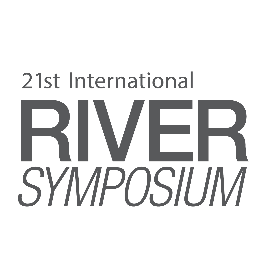 Disruptive Innovation
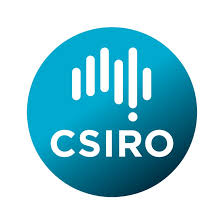 Bootstrapping the digital domain
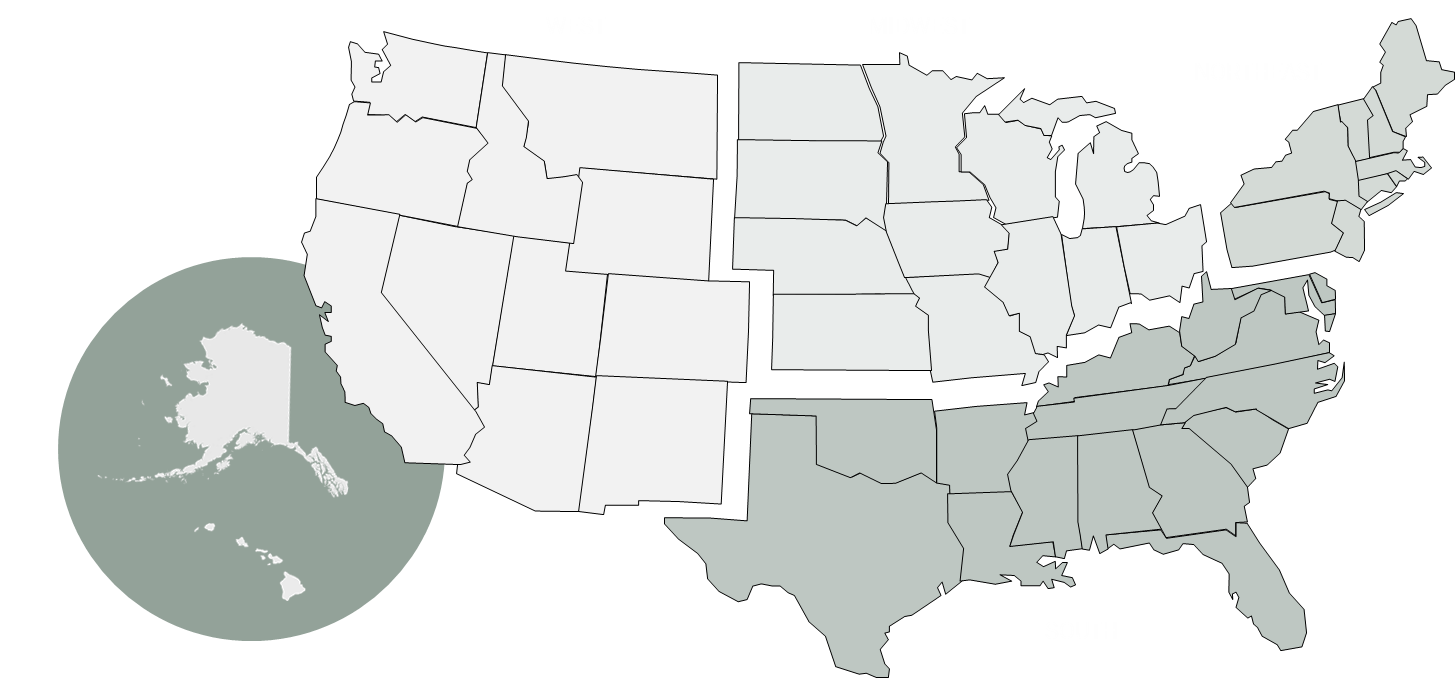 How has open data made the government more efficient and effective? 

How has open data made us live better lives? 

How has open data spurred innovative thinking, job growth and economic opportunity
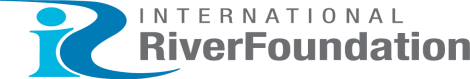 MANAGED BY
SYDNEY, AUSTRALIA |  14 -18 October 2018
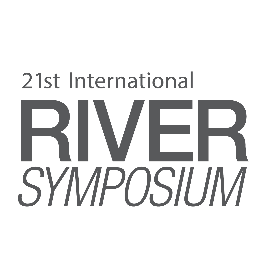 Disruptive Innovation
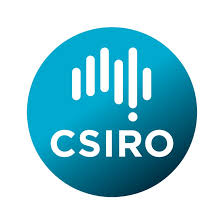 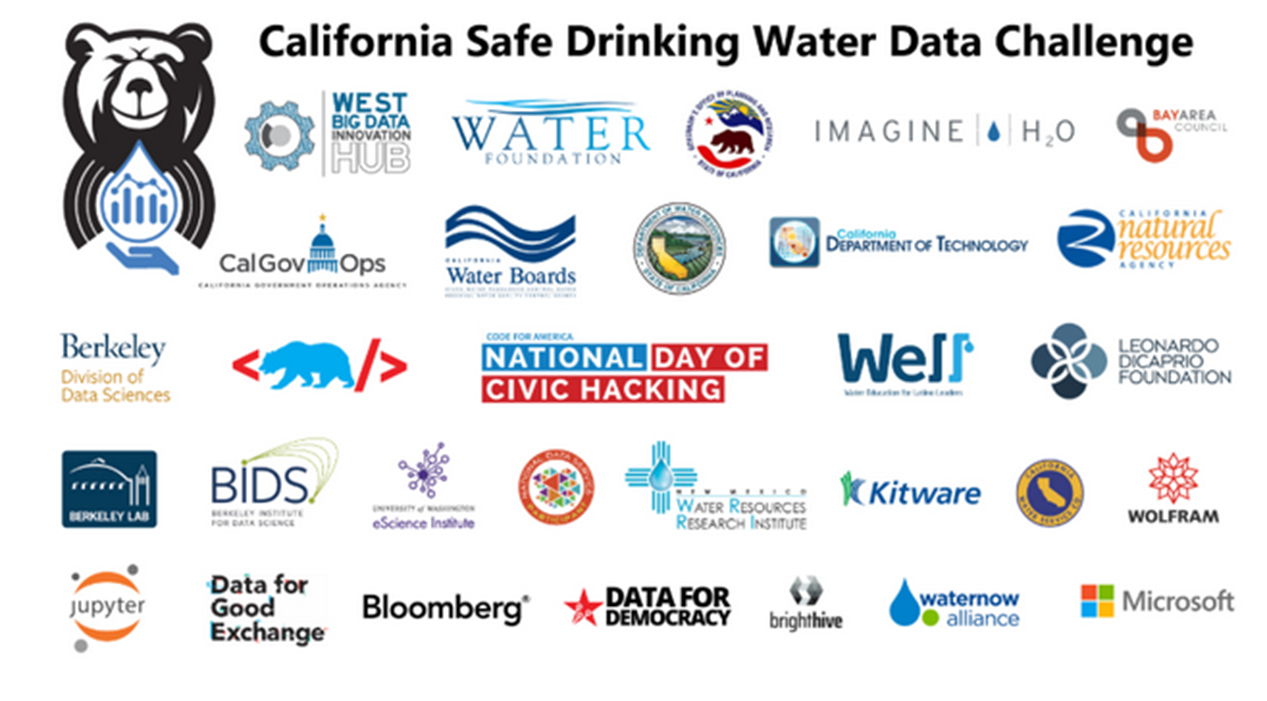 Across industry, academia, nonprofits, government 
Address societal + scientific challenges, spur economic development, 
Accelerate innovation in the national big data ecosystem
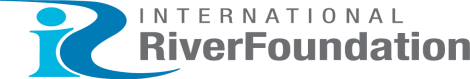 MANAGED BY
SYDNEY, AUSTRALIA |  14 -18 October 2018
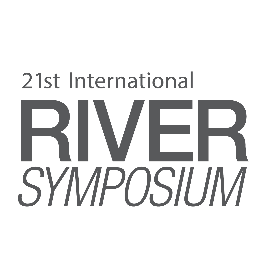 Disruptive Innovation
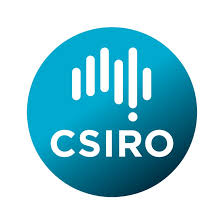 Bootstrapping the digital domain
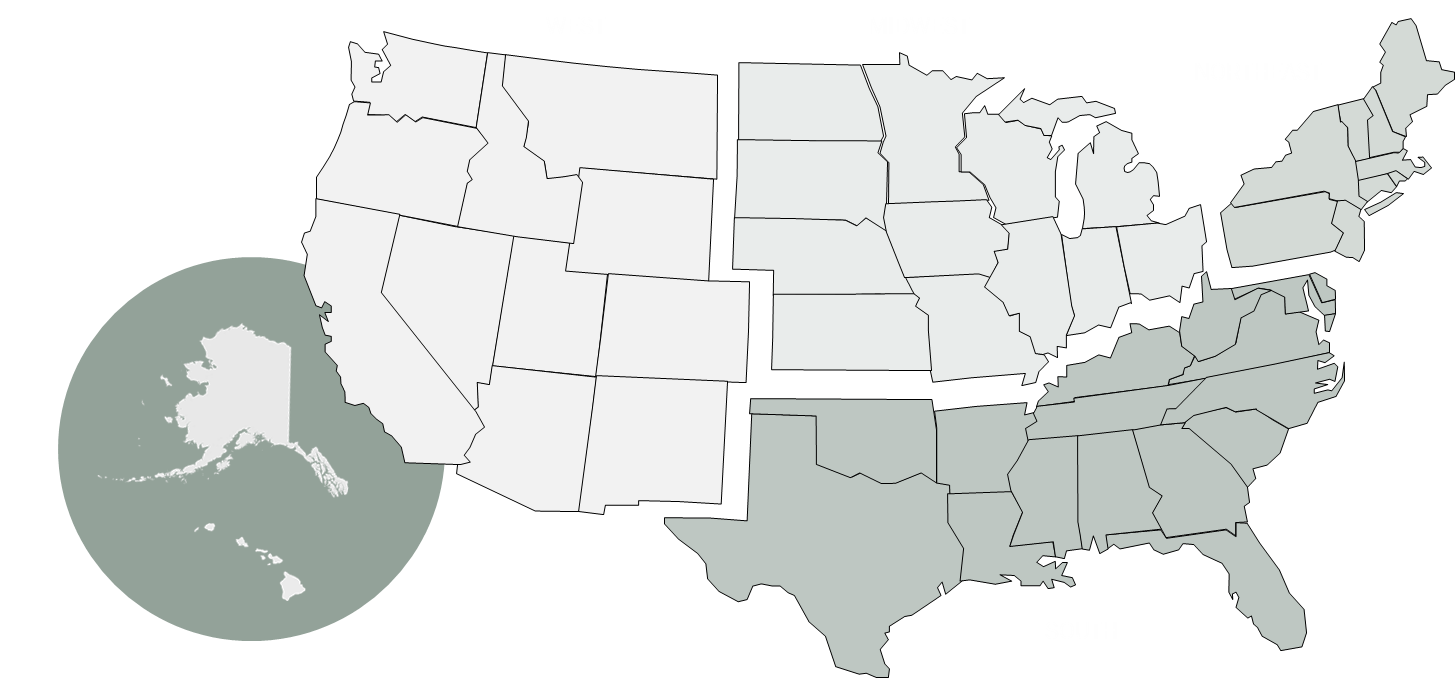 How has open data made the government more efficient and effective? 

How has open data made us live better lives? 

How has open data spurred innovative thinking, job growth and economic opportunity
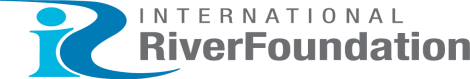 MANAGED BY
SYDNEY, AUSTRALIA |  14 -18 October 2018
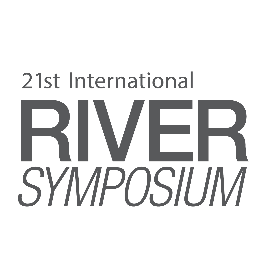 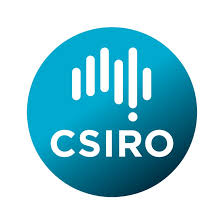 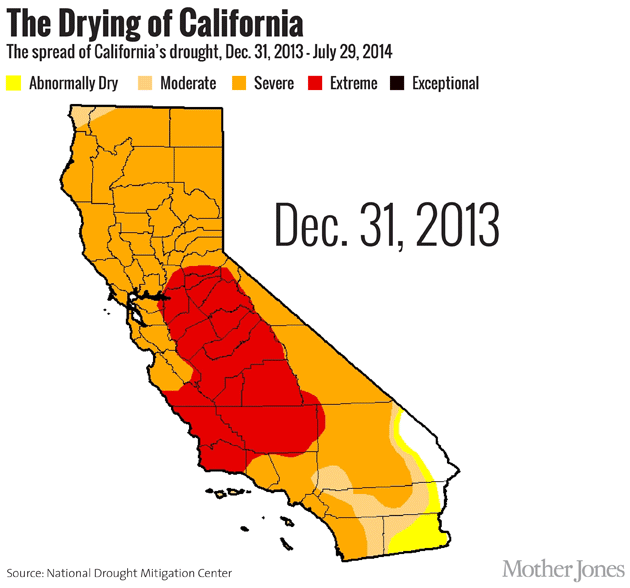 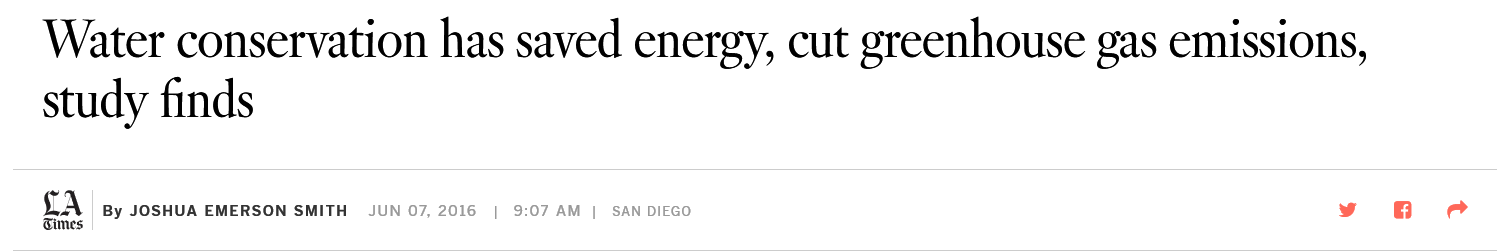 Energy savings from water conservation totalled 922,543 megawatt-hours — enough to power 135,000 homes for a year

electric utilities and water districts statewide
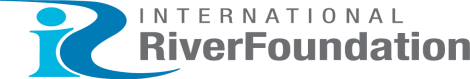 MANAGED BY
SYDNEY, AUSTRALIA |  14 -18 October 2018
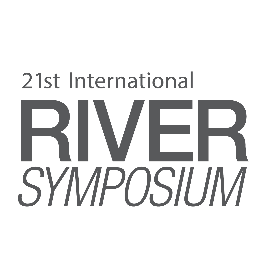 Connecting Back to Murray-Darling Basin
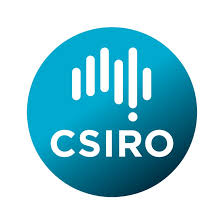 Investment in basic research
Agile uptake of science to effective policies
Development of broad assessment tools (looking beyond the key assets)
Solutions sometimes require scaling 
Open data engagements build trust and relationships, and can generate new ideas and solutions
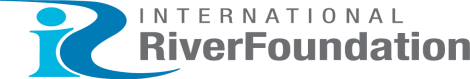 MANAGED BY
SYDNEY, AUSTRALIA |  14 -18 October 2018